Political Simulation – Class 47
1
Political Simulation - Background
Over the years, roleplay simulations have become a tradition at INDC (as opposed to computerized simulations). 
Pivotal event in the academic year
Senior learning
Connecting the learning fields of strategy; national and international politics; national security and providing meaningful preparation for visits abroad.
Use of a designated computer application – “Cybernet”
2
Contact with the Cybernet company – Matan’s responsibility
Coordinating lectures by Palestinian speakers – being handled 
Content for the INDC evening
3
Teams and Workspaces
4
Simulation Objective
Developing strategic thinking and decision making under pressure and times of crisis.
Practicing skills of negotiation, rhetoric, media etc.
Exercising through role play complex systems as a model of systemic analysis applying the full design approach to form  strategy and campaign time and again
In-depth learning of the political worlds focusing on the Palestinian-Israeli conflict 
Significant exposure to the full political practice and its relation to security. 
In-depth knowledge of at least one important actor
Examining possible methods of action for made-up scenarios that may happen in reality
5
Simulation – Main Characteristics
Simulation = imitation/”war game” based on a “future reality”
The simulation is a model that enables examination and study of a realistic system over time. The simulation also enables manipulating reality in a way that is not possible in real life. 
Using play tools combined with real data on capabilities, intentions and motives real-life actors to create situation of military and other conflicts between rival forces. 
Players make independent decisions that aren’t necessarily the same as those that would be made by the real-life actors, however they should be realistic. 
The simulation enables examining the nature of human interaction and self learning. 
There can be winners and losers in the simulation.
6
Prior Groundwork
Preparation Courses:
Basic national security terms and expressions 
Military-Strategic thought development
Strategic Thinking
National Defense; the Middle East
Foreign Policy
Visits in the south, Judea & Samaria, Jerusalem, MFA, Jordan.
Northern Arena Strategic Experience
Paradigms for Solving the Palestinian – Israeli conflict: 
Dr. Shaul Arieli, a brief summary of the conflict
Various paradigms for resolving the conflict – Israeli speakers
Various paradigms for resolving the conflict – Palestinian and international speakers
7
Scenario Presentation and Inspection
Main Simulation
Team Preparations
9-10.02.10
11-12.02.20
9.02.20
“Exposure”
Strategy presentation to the General
Charging for Simulation
13.02.20
10.02.20
Initial meeting with team leaders
Preparation and briefing participants
3-6.02.20
INDC Evening, with spouses
27.01.20
03.02.20
13.02.20
2020
2020
ינואר
פברואר
Today
Reflection and Summary – What have we learned?
Output
Offset Strategy & Campaign *2
Forming Process, Offset
8
Schedule and Simulation Timeframe
9
Players
10
Game Administration
Game Administrator – Yehuda Yohananof
Game Administration – Matan Or
Responsible for managing eh simulation in all of its stages
Streamlines events and scenarios
Operates the Cybernet system
Plays some of the simulation roles
Plays roles of actors that weren’t defined ahead of time and are needed
Absorbs expertise from various factors on the actors in the game
11
Cybernet System
Computer application supporting political simulations
Enables a multi-player simulation
Enables creating a mutual game map for all players and game administrators.
Facilitates scheduling meetings between players. 
Enables knowledge management, debriefings and outputs.
Recommended to have 2 participants who know the system. 
Represents a reality picture – “If you aren’t in it, you don’t exist…”
Only the administrator decides the result of events emanating from the teams, for example, the outcome of a terror attack…….
12
Stage 1 notes: Getting to Know the Player
Identity
Who are we; what do we represent?
How do we perceive the world?
What are the main evens that shaped our history?
What is our vision?
What makes us unique? What is our strategic culture?
What are our main values?
What are our main national interests?
What are the main trends in our economy and society?
What is the structure of our political, economic and defense systems?
Who are the main forces and policy shapers (foreign policy and security)?
What is the current political agenda?
Actor in the international arena:
What alliances and coalitions are we part of? 
Who is our main enemy? Who is our main ally?
What is our relationship with other players in the simulation?
What is our policy on the Palestinian-Israeli conflict? What are our interests in this matter? How do we maximize our interests?
The Process – Notes
Significant, important, challenging and fun learning event.
Senior learning at its best; time managed by team leader and its members; work beyond formal learning hours
Quality of learning depends on each participant’s personal commitment to the process as well as time and the attention it requires. 
Managing the learning process by the team, setting up meetings with relevant factors (experts, key figures etc)
Sharing knowledge between players (each player should know the rest of the players including those administrating the flow of events.
Getting into the head of the player rather than forcing our own point of view.
Exercising thought free of paradigms yet realistic
Up until the start of the game, there should be no negotiations between teams
Instructors accompanying the learning process and the strategy formation; representing the game administrators and vice versa.
14
Team Roles
Team Leader – Head of State
Chairs team discussions in all stages
Makes final decisions where there are differences of opinion (generally, the instructor is an observer however they maintain the right to intervene if necessary)
Sets the team timeframe/schedule
Tasks the team members with their assignments 
Team Coordinator/Secretary 
Responsible for scheduling team meetings
I conjunction and regardless of their tasks as secretary, also a member of the team with responsibilities assigned by the Team Leader. 
Rest of Team Members: Role assigned by Team Leader
15
Typical Structure of a Group Simulating a “Cabinet”
Screen 
for Cybernet 
System
Instructor
Participant
Participant
Team Head
Participant
Participant
Team Coordinator
16
Instructors’ Role
Seeing through the learning process and strategy formation. Play roles where needed. 
Observing the process; intervening if necessary, constantly seeing the goal of the exercise. 
Unity
Ethics
17
Creativity and Fun
Costumes – be creative, don’t keep it at suits.
Customs – food, drink, gifts, prayers
Alliances and ploys – open game
Intelligence on adversaries, information security, information leakage
Using media – statements (home/world), fake news….
18
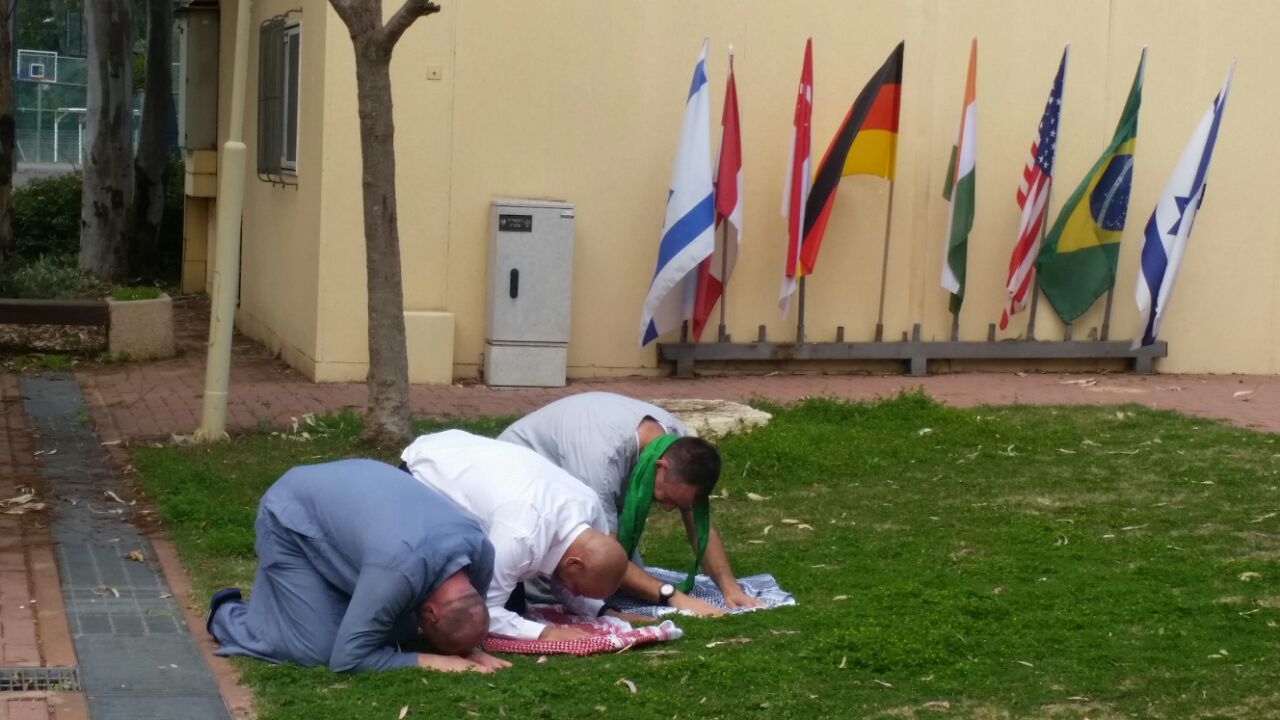 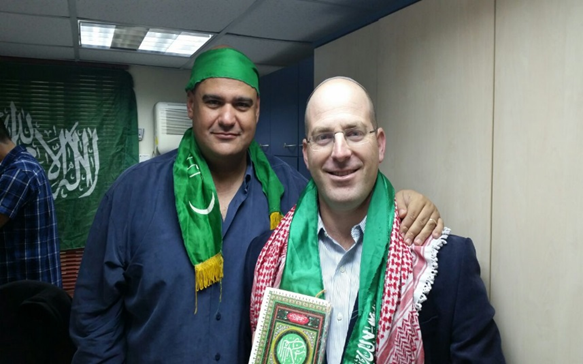 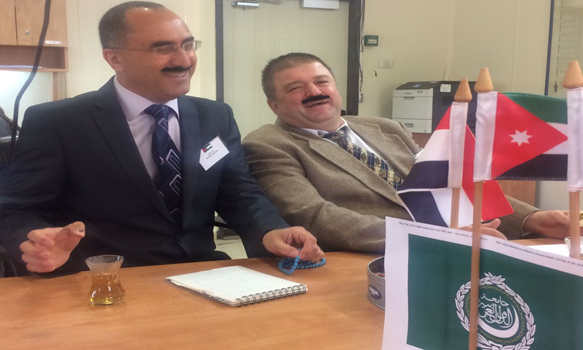 19